Students ´ survey
Spain
Spanish mobility in Escola Pinyana in Alfarras
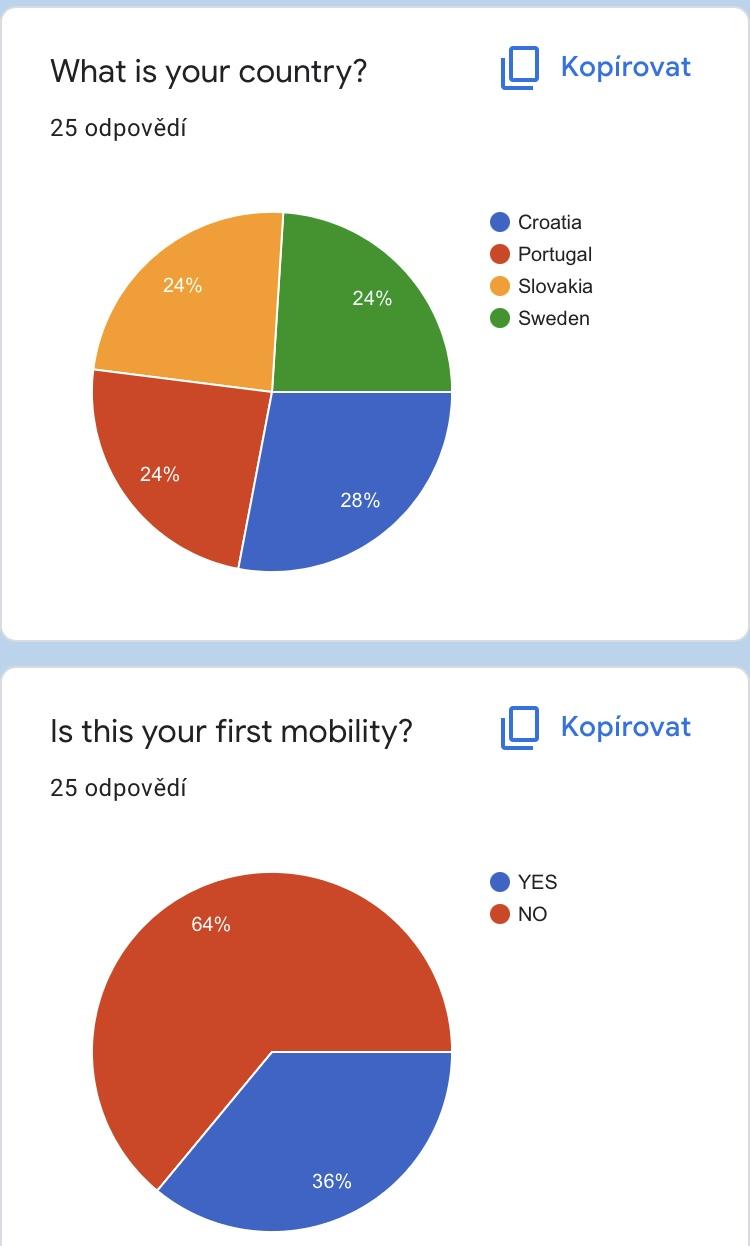 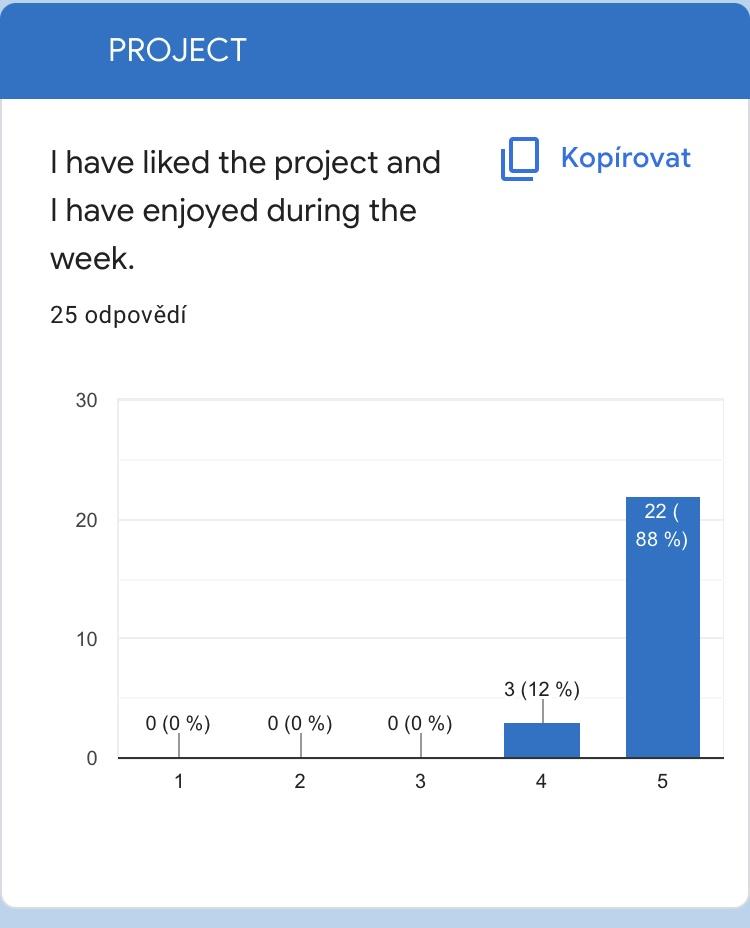 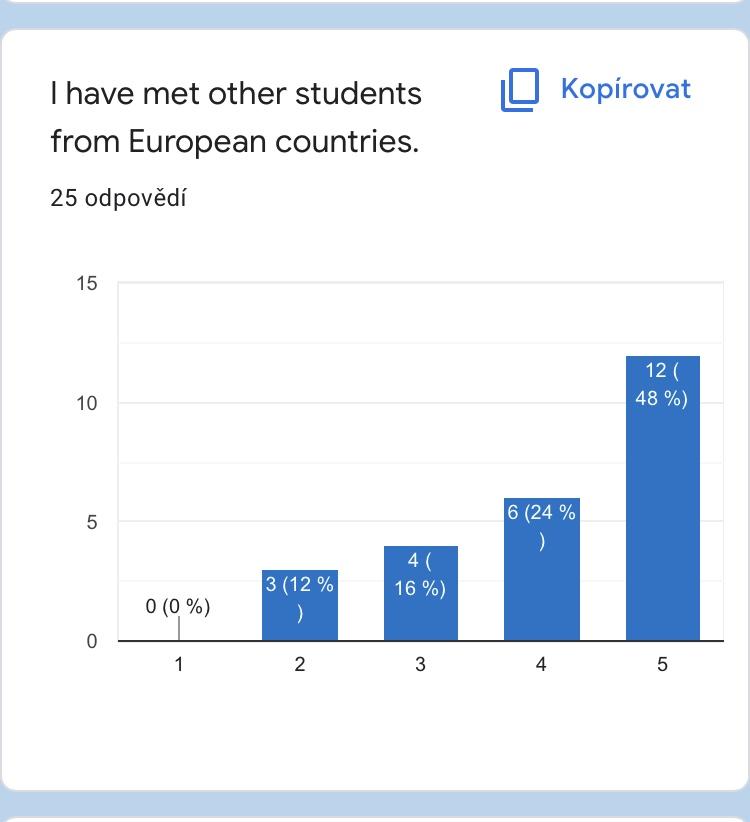 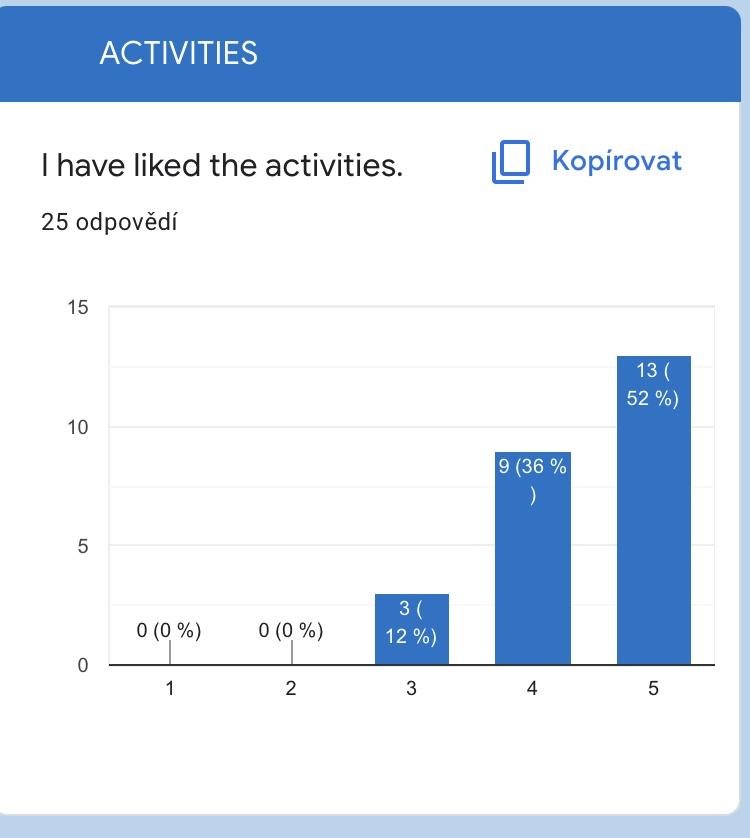 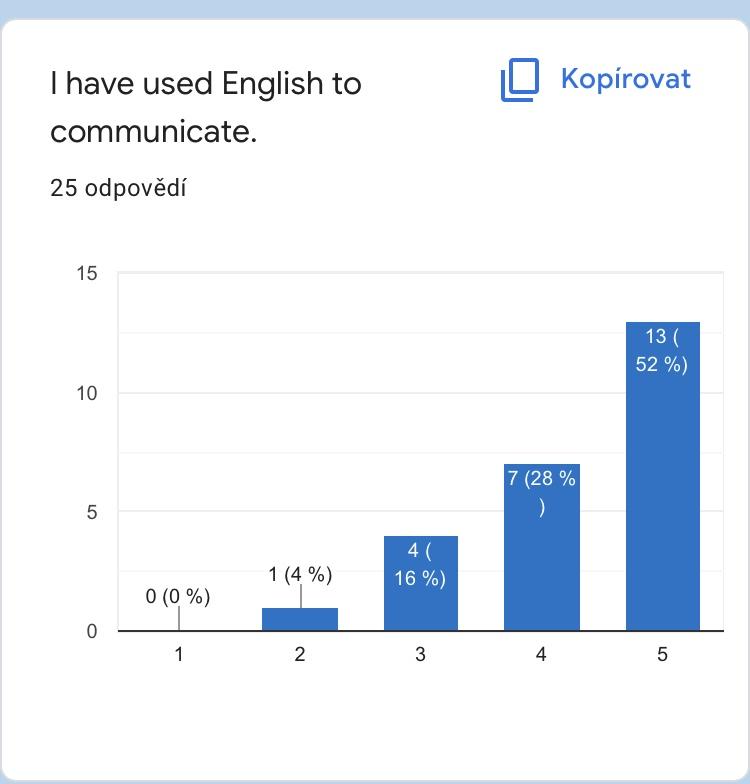 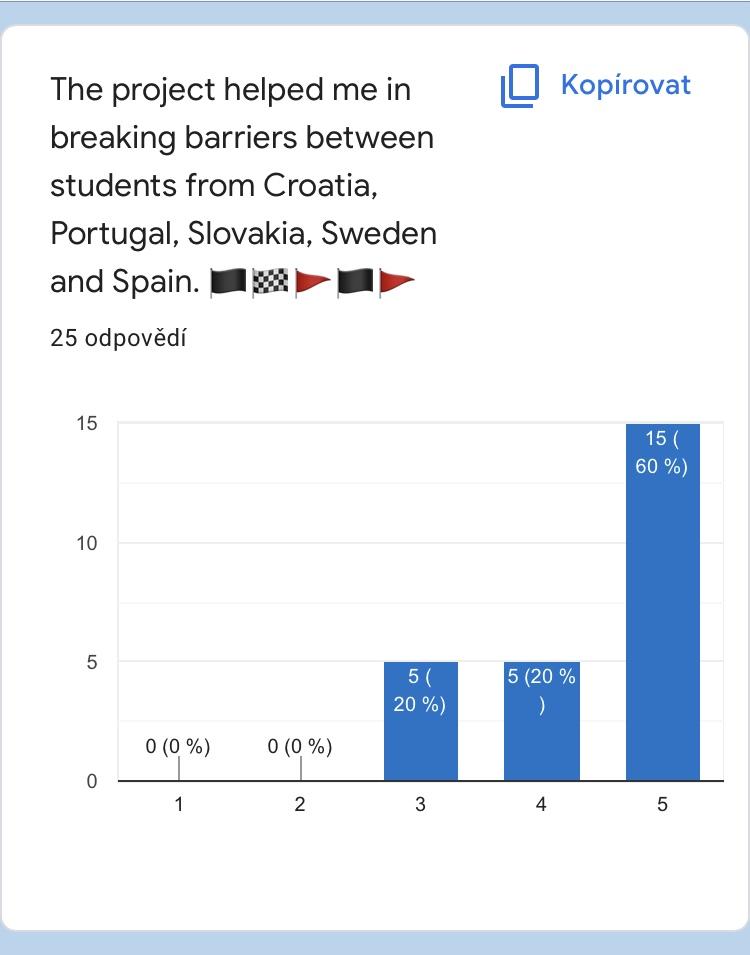 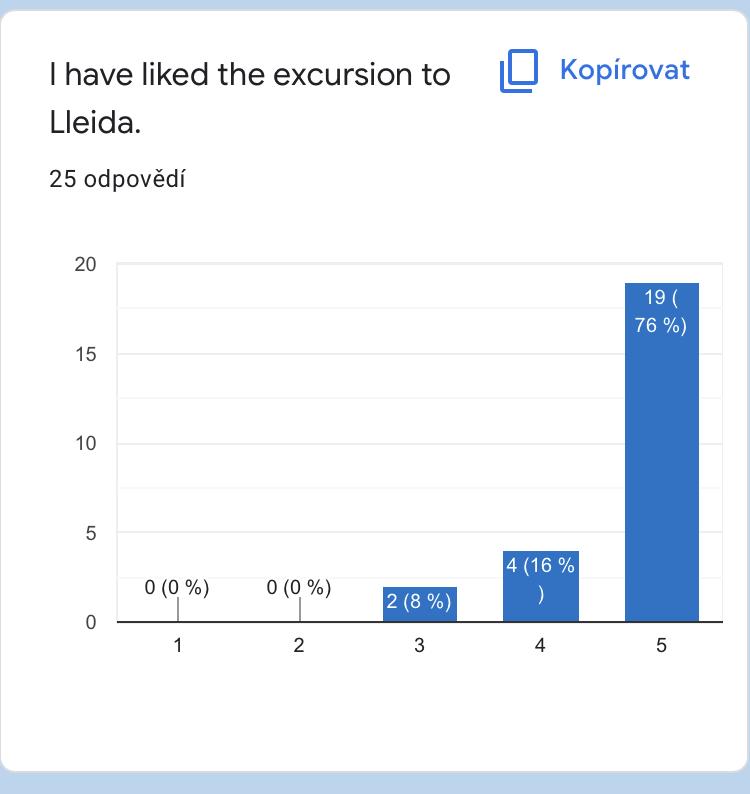 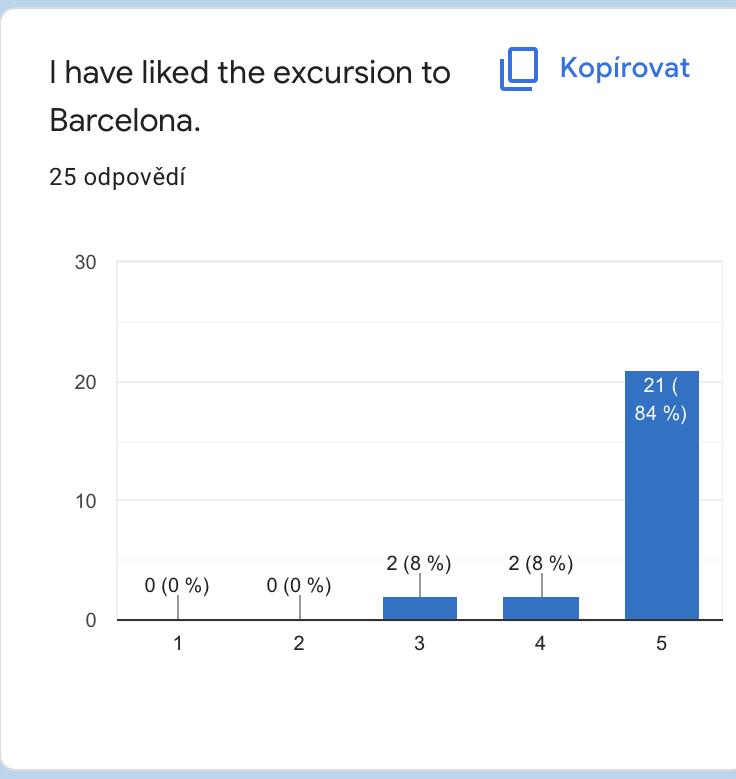 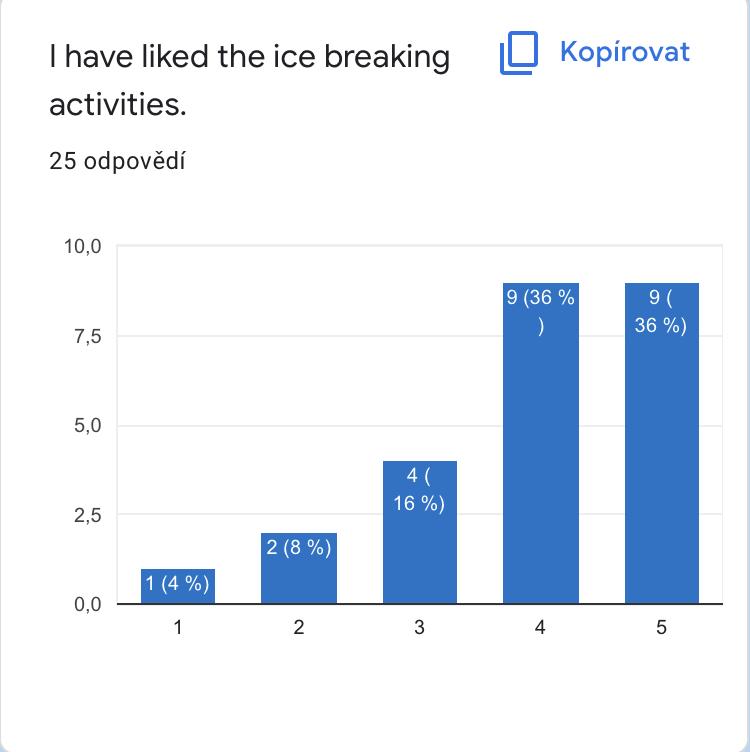 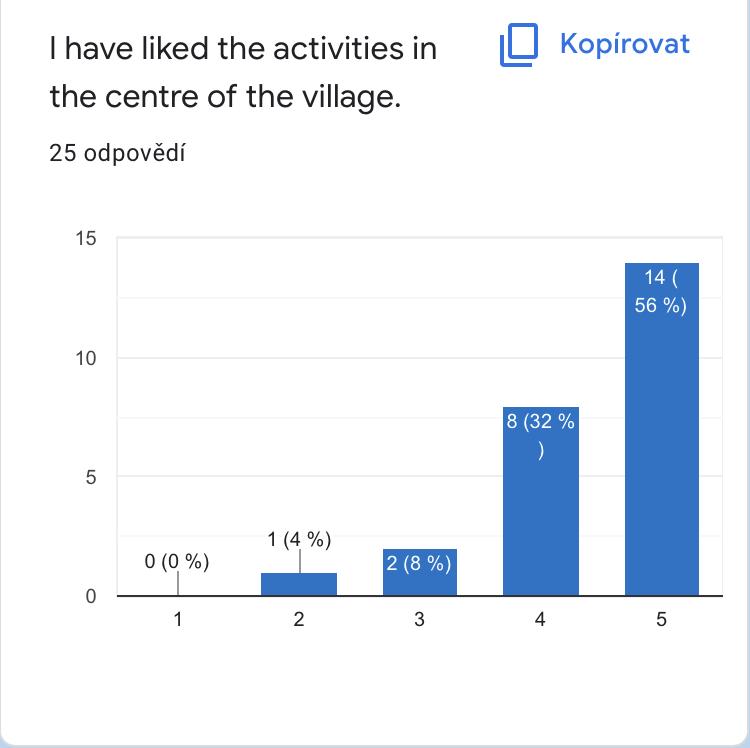 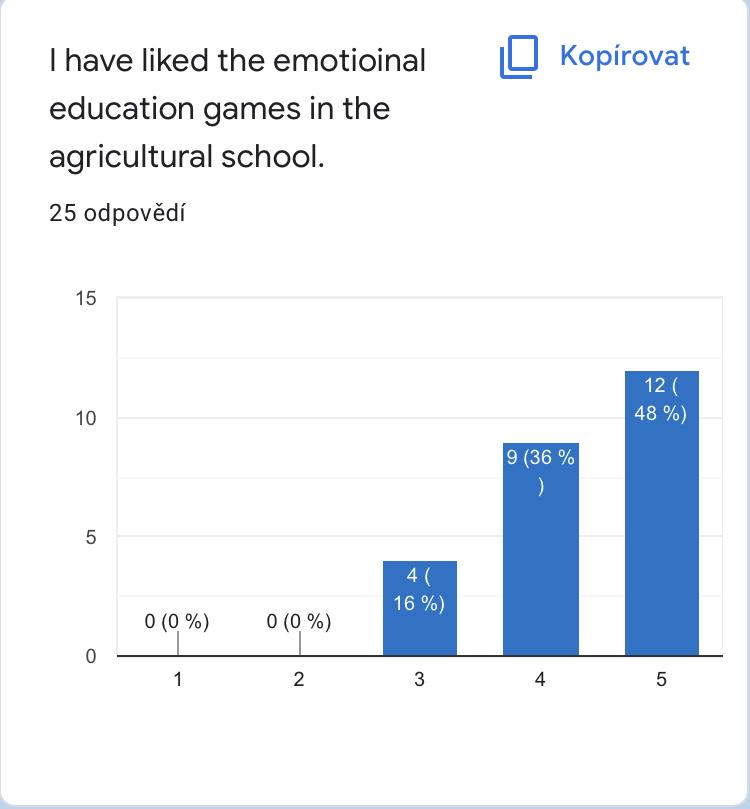 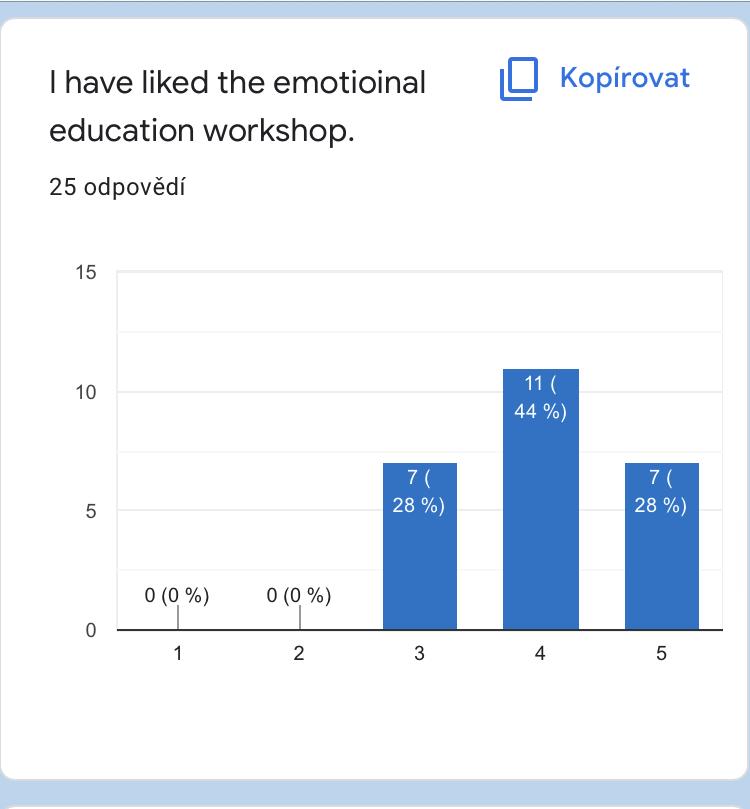 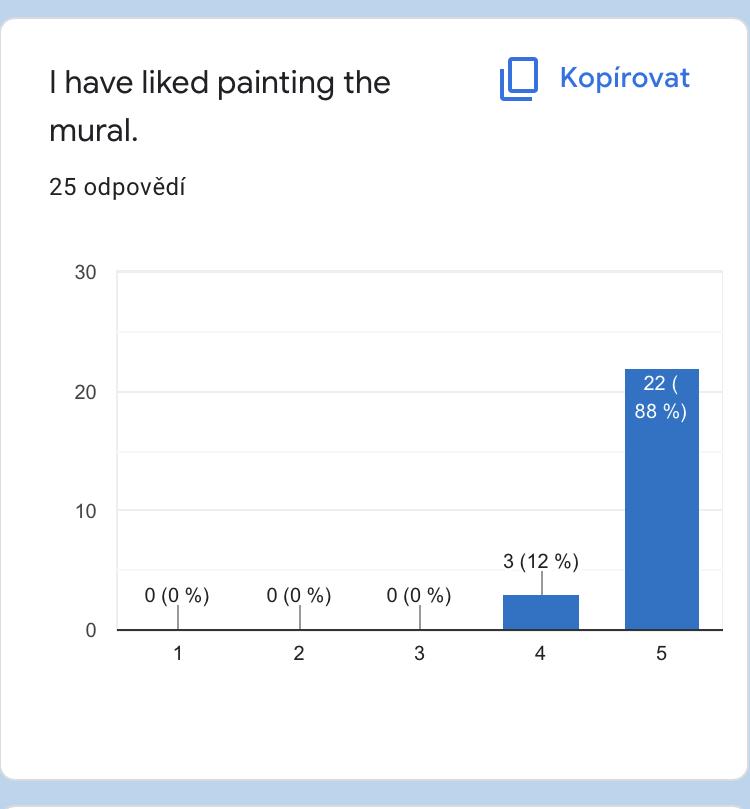 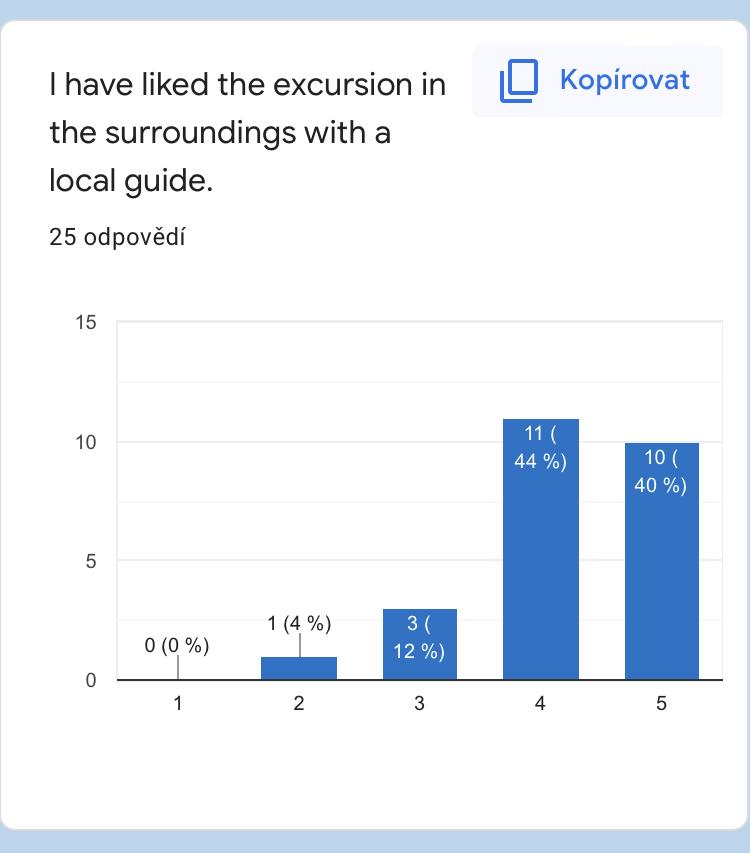 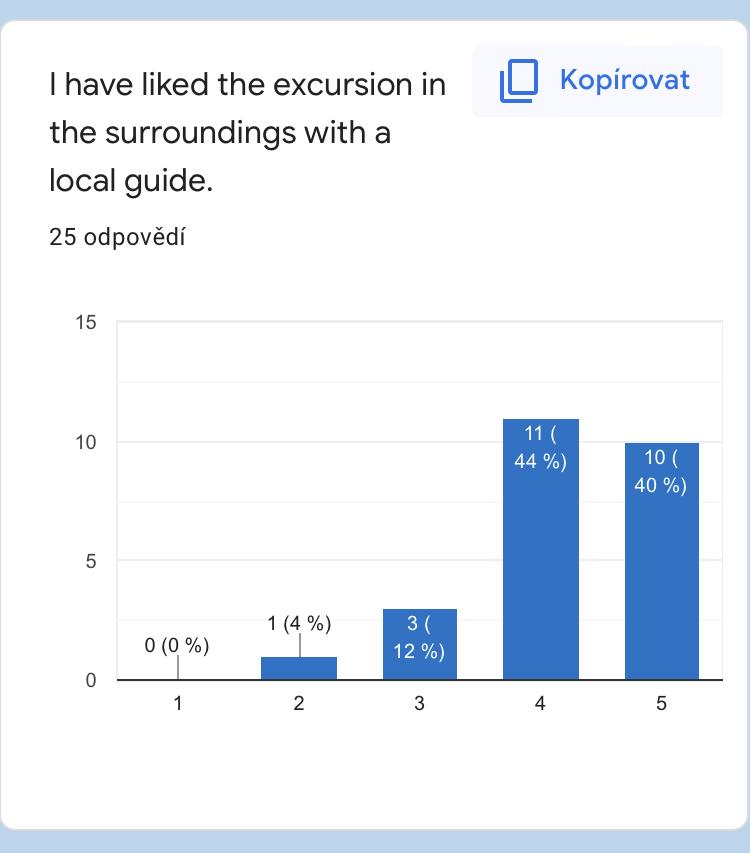 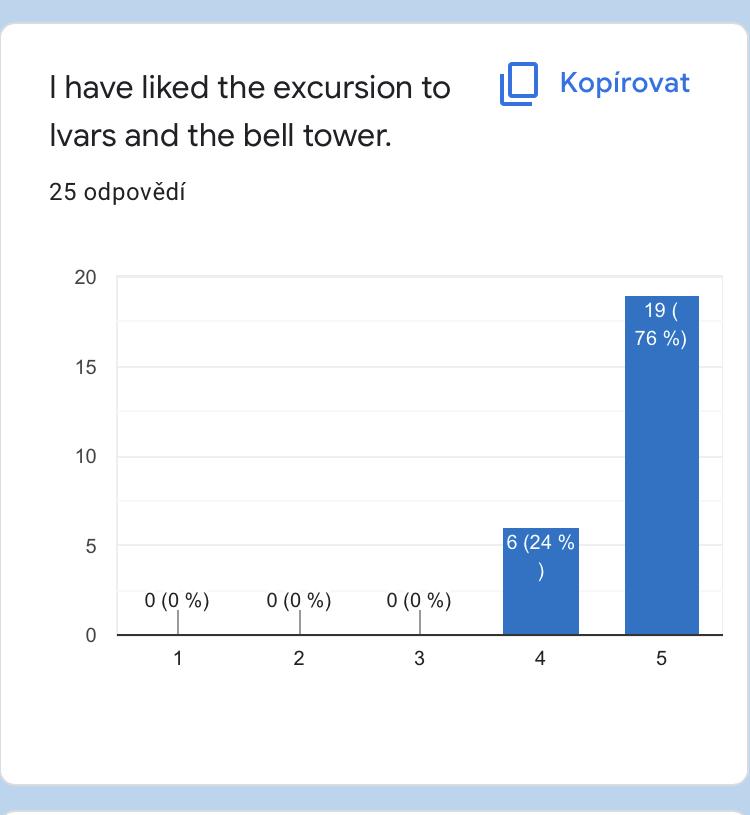 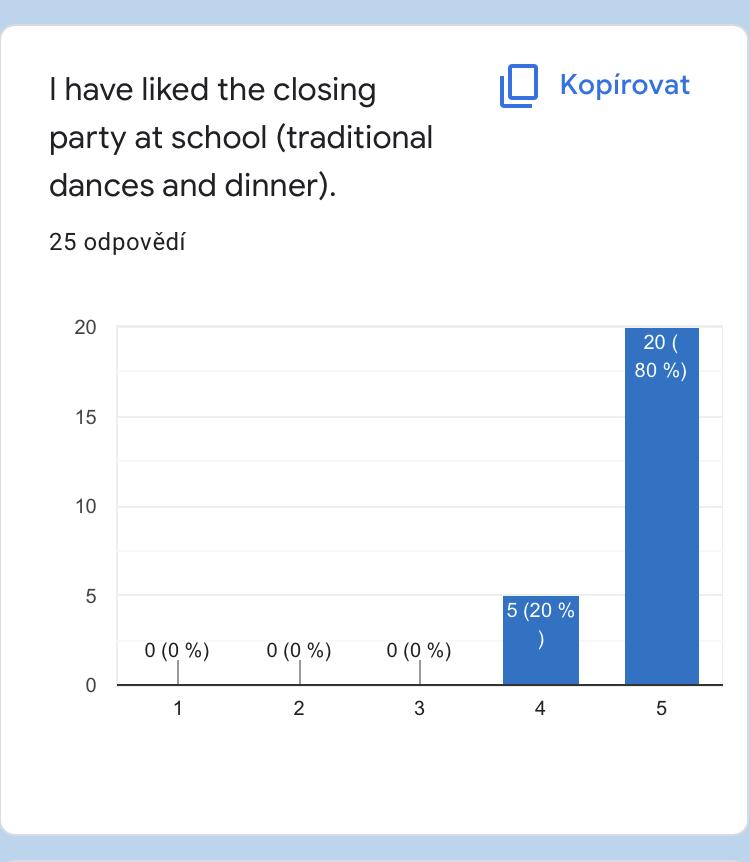 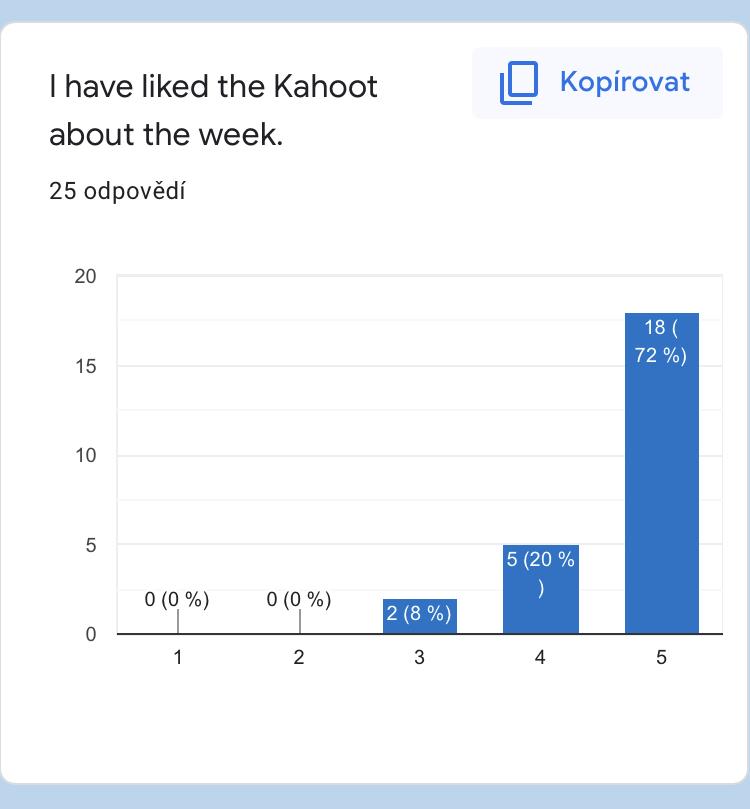 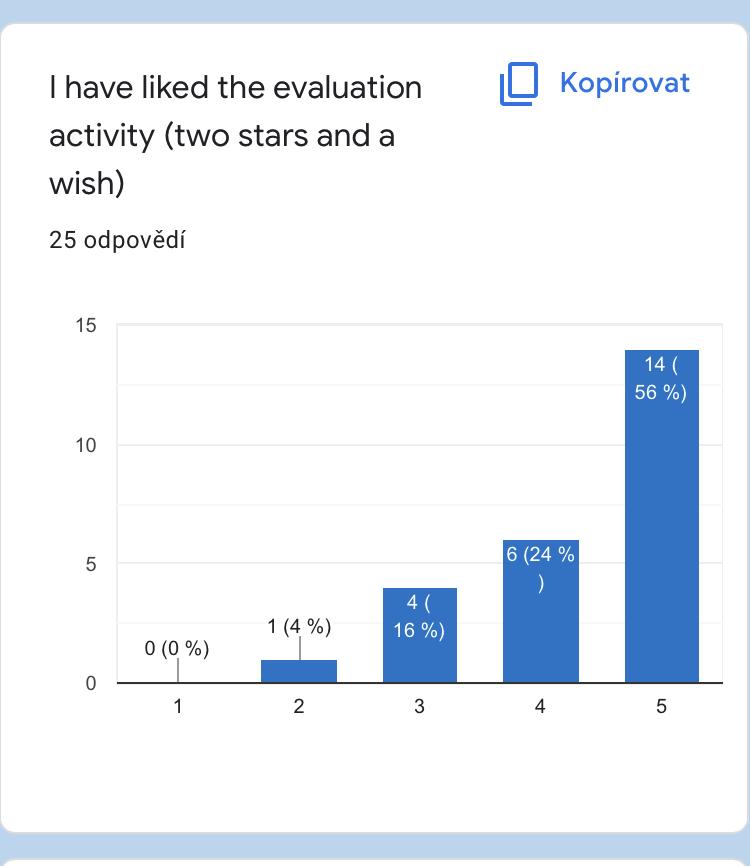 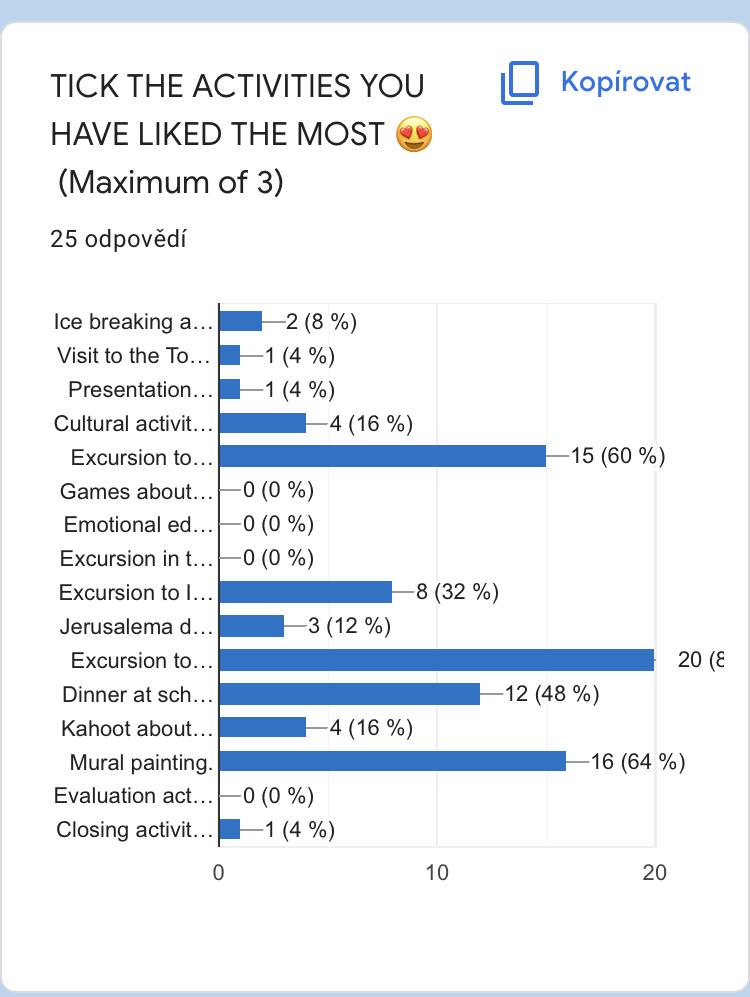 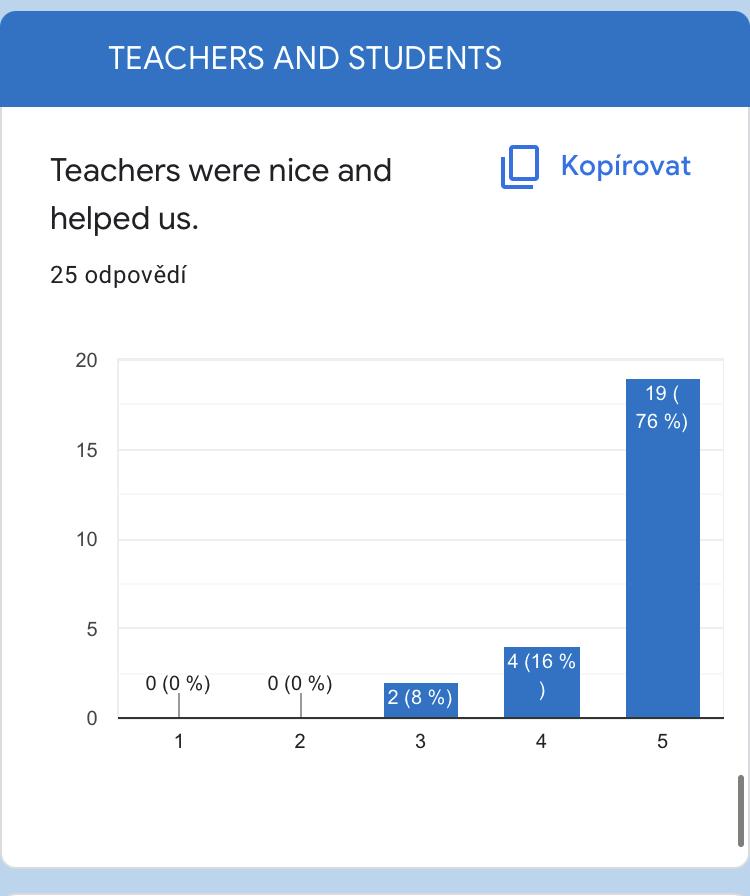 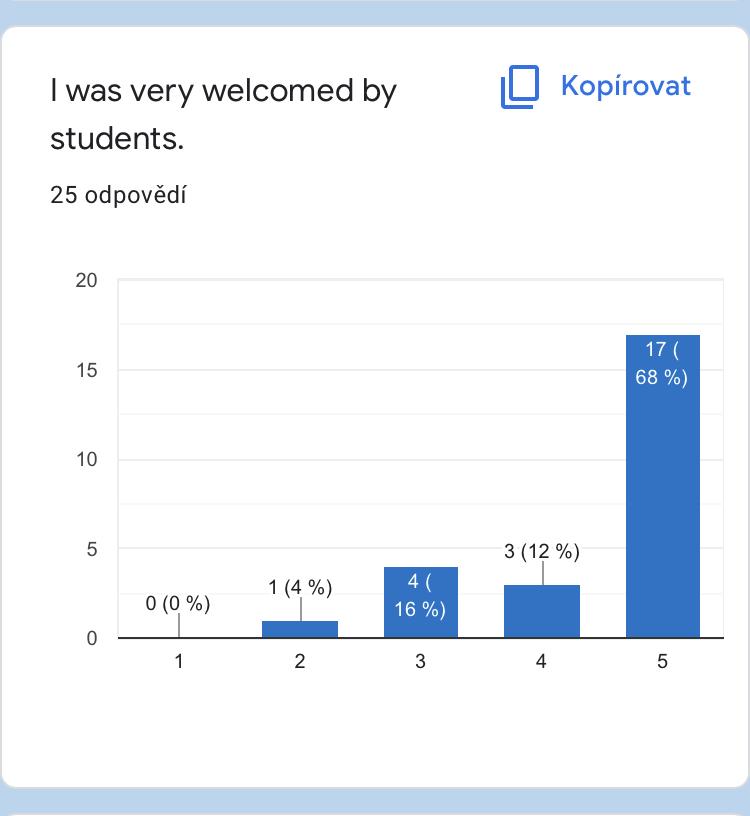 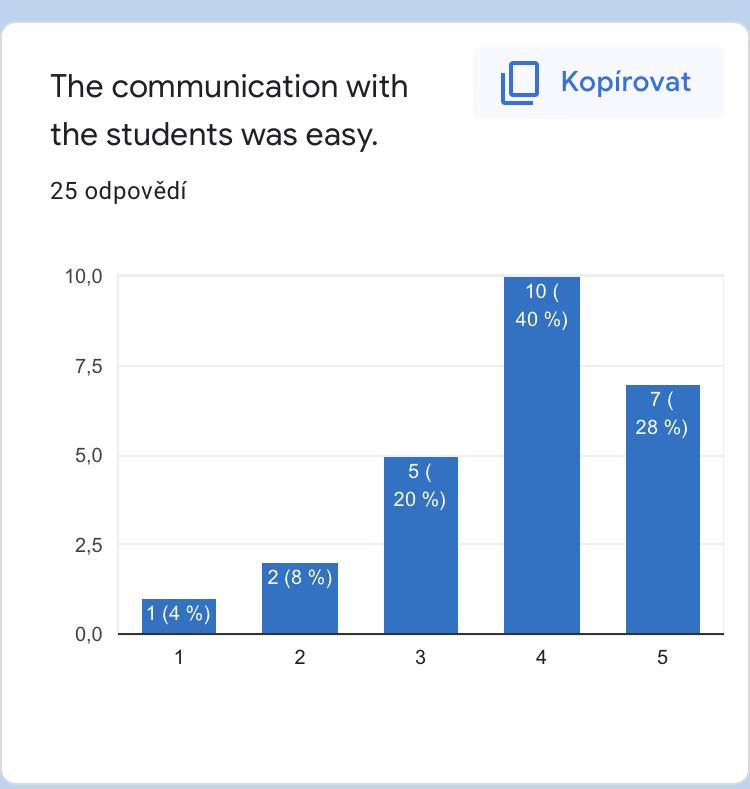 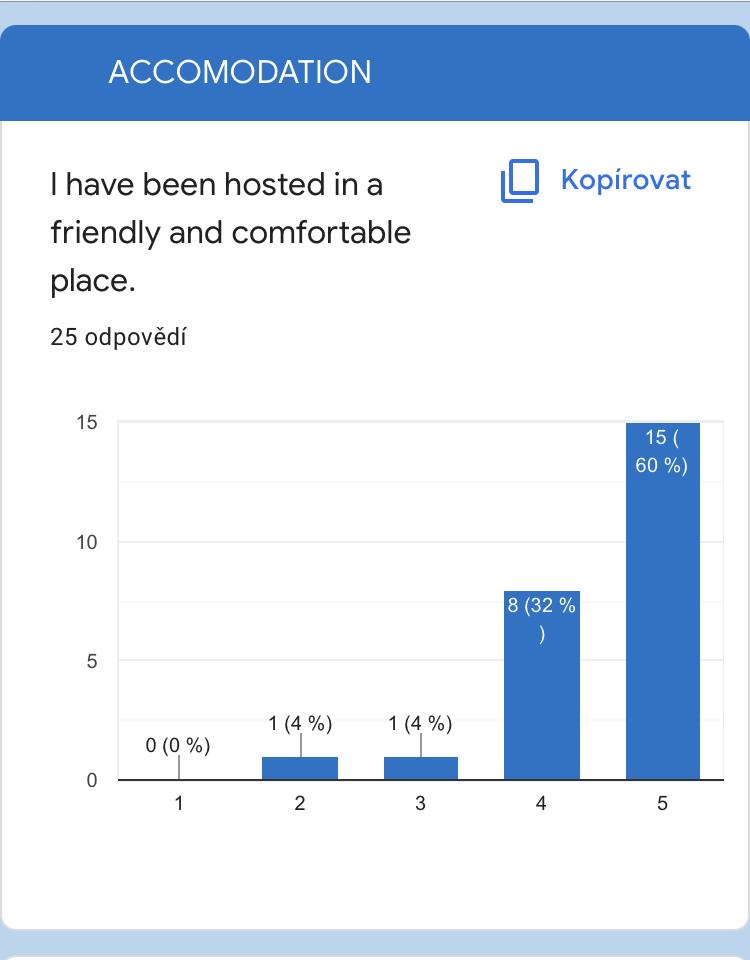 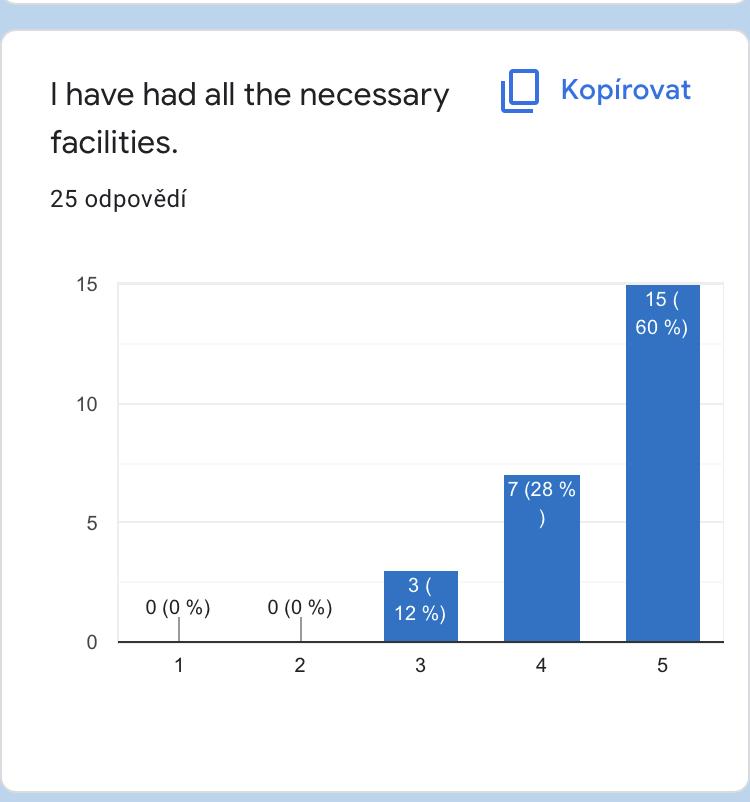 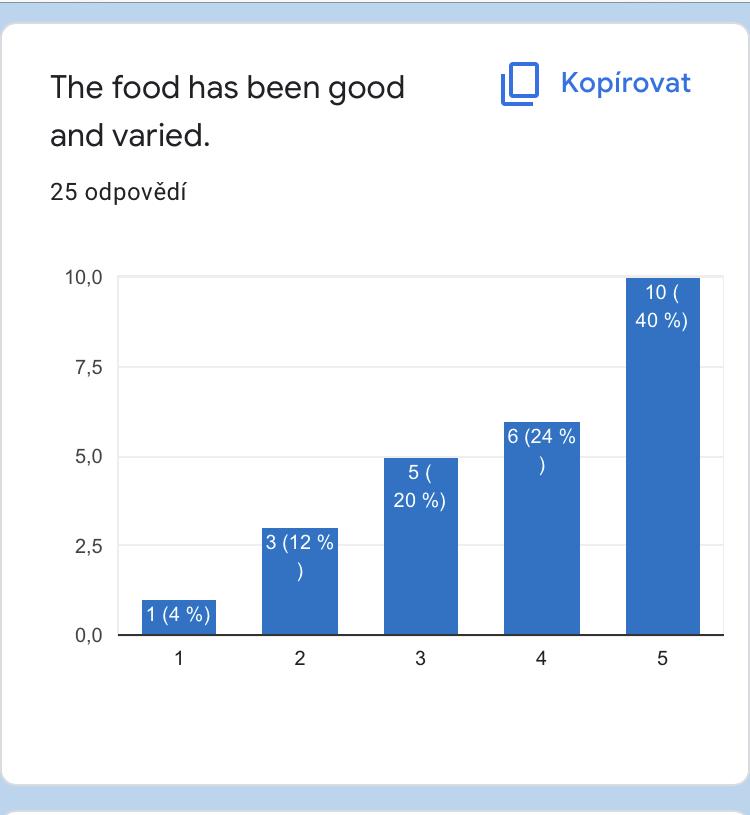 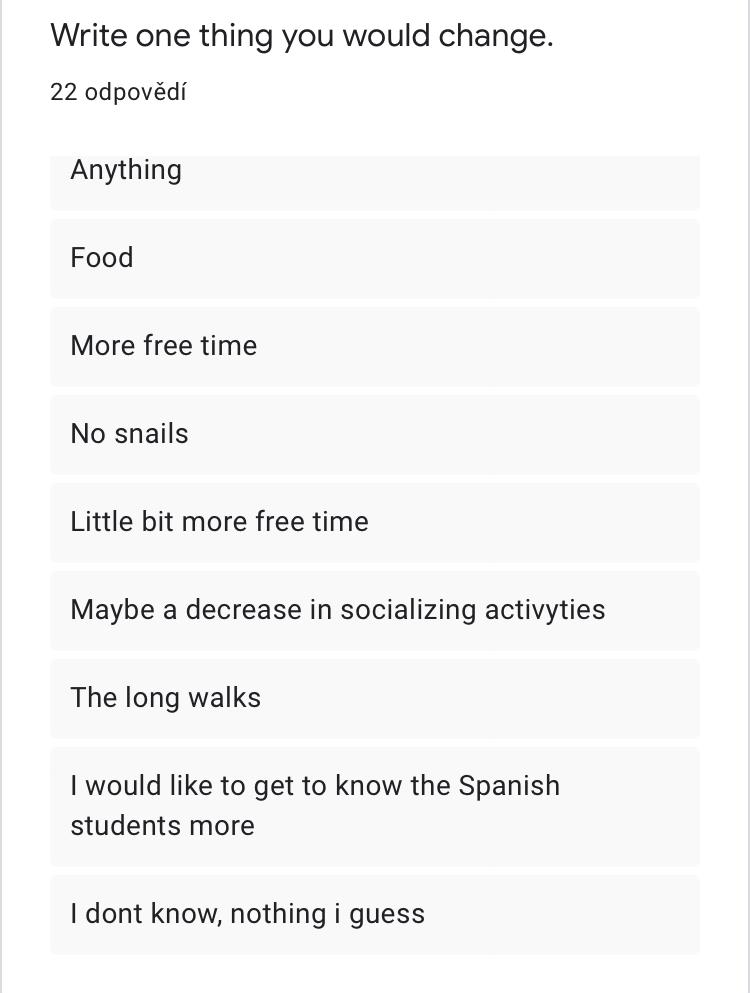 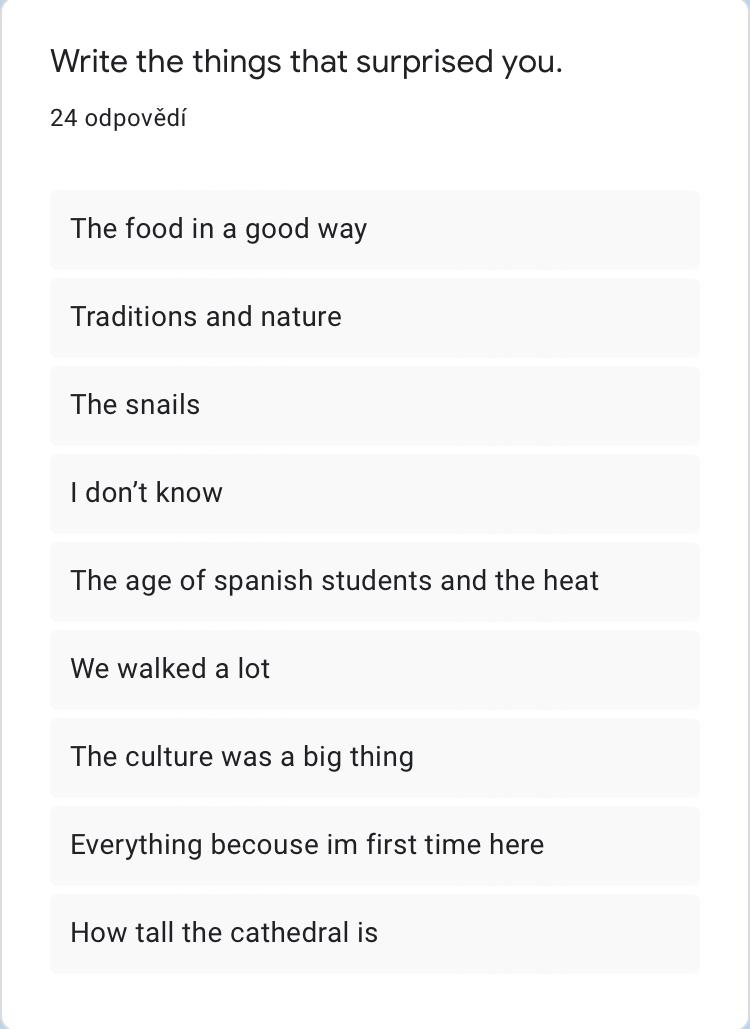 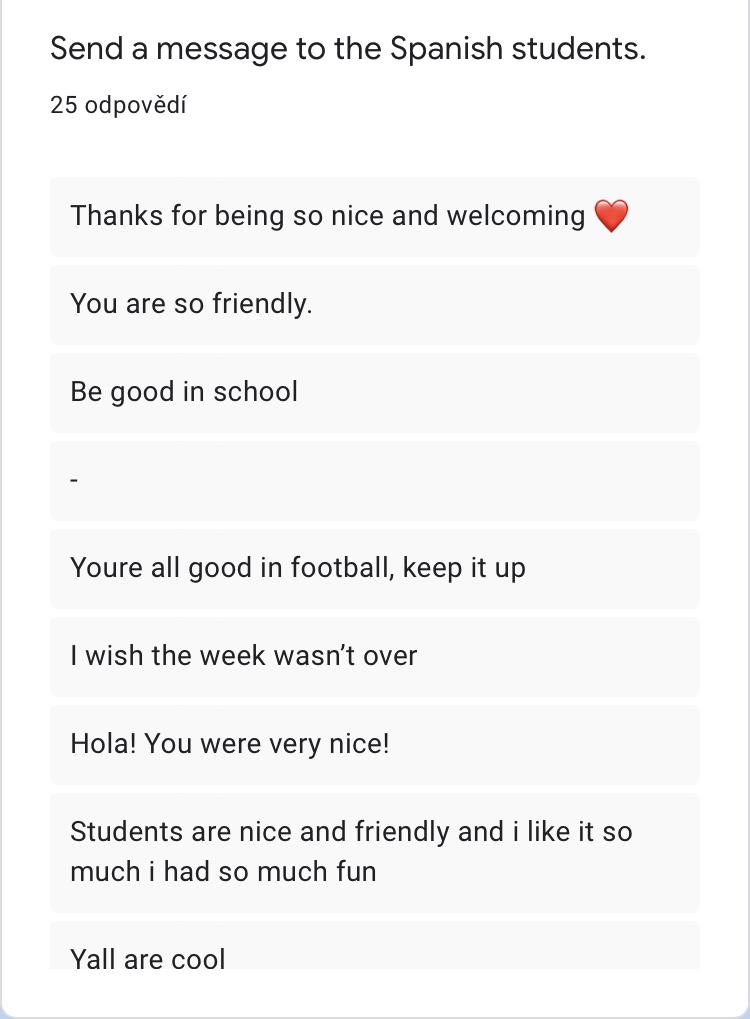